4th SG13 Regional Workshop for Africa on“Future Networks for a better Africa: IMT-2020, Trust, Cloud Computing and Big Data”(Accra, Ghana, 14-15 March 2016)
Introduction to the Workshop
Dr. Rim Belhassine-CherifProducts and Services Executive Director, Tunisie Telecom
SG13 Vice-chair & SG13 RG-AFR Vice-chair
Rim.belhassine-cherif@tunisietelecom.tn
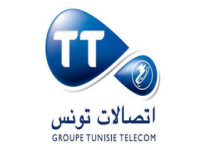 1
Past SG13 Regional Workshops For Africa
Our
Workshop
2014
2013
2016
2015
2
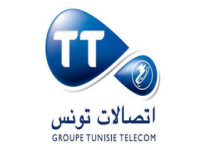 2
Past SG13 Regional Workshops For Africa
Our
Workshop
2014
2013
2016
2015
3
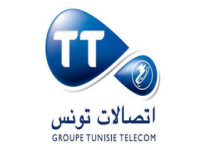 3
Past SG13 Regional Workshops For Africa
Our
Workshop
2014
2013
2016
2015
4
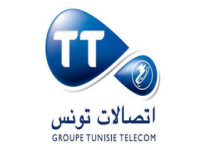 4th SG13 Regional Workshop for AfricaAt a Glance
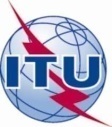 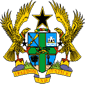 5
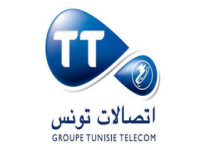 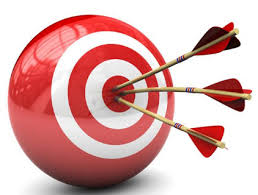 Objectives of the Workshop
Give an overview of SG13 standardization work on areas of currently high interest as IMT-2020 network aspects, Trust, Cloud Computing and Big Data
1
2
Share the knowledge on the regional developments on these topics
Present Africa’s involvement in ITU-T Standardization as well as user experiences from African countries
3
Increase the visibility of the work carried out in the SG13RG-AFR which will meet immediately after the workshop
4
6
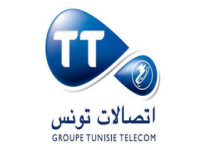 2
Workshop’s AgendaDay 1 (14/03/2016)
Opening Ceremony
Tea/Coffee Break
Session 1: SG13 Standardization & Africa-related involvement 
Lunch
Session 2: Standardization Hot Topics1, IMT-2020
Tea/Coffee Break
Session 3: Standardization Hot Topics2, Trust
Panel part 1 : Importance of standardization of SG13 hot topics for African countries 
Closure for day 1
Social Event
9H00
10H00
10H30
12H30
14H00
15H45
16H00
17H00

17H45
19H
7
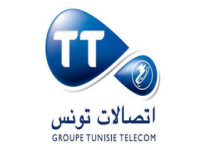 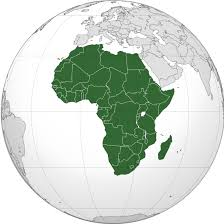 1
Session 1: SG13 Standardization & Africa-related Involvement
Objective: 
	Discuss the main standardization issues in African Countries and the participation of these countries in the standardization processes in order to prepare them for new technologies

Duration: 2H

Moderator: Simon Bugaba, Uganda Communications Commission
8
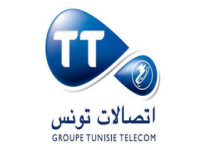 2
Session 1: SG13 Standardization & Africa-related Involvement
Presentations:
Introduction to the Workshop Objectives, Agenda, and Participants’ Expectations: Rim Belhassine-Cherif, Products and Services Executive Director,  Tunisie Telecom, Tunisia
ITU-T Study Group 13 Overview: Leo Lehmann, SG13 Chairman
Zambia’s Strategic Involvement in ICT Standardization: Elliot N. Kabalo, ZICTA, Zambia
Importance of Standardization for the African Countries: Rim Belhassine-Cherif, Products and Services Executive Director, Tunisie Telecom, Tunisia
Importance of Standardisation: Mr. James Amissah Hammond, Ghana Standards Authority, Republic of Ghana
9
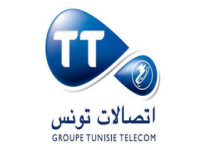 1
Session 2: Standardization Hot Topics 1, IMT-2020
Objective: 
	Present the fundamental concepts of IMT-2020 and make the African countries more familiar with them, while showing the achievements of SG13 related to IMT-2020 standardization

Duration: 1H45

Moderator: Leo Lehmann, SG13 Chairman
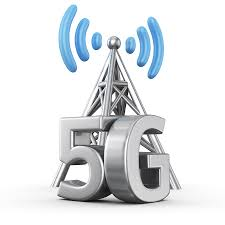 10
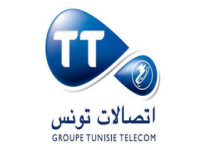 2
Session 2: Standardization Hot Topics 1, IMT-2020
Presentations:
IMT-2020/ 5G, Much More than Pure Radio Aspects: Leo Lehmann, SG13 Chairman
Towards more flexible networks: backyard of IMT-2020: Takashi Egawa, NEC (Remote Participation)
Paving the Way to IMT-2020: Ali Amer, Senior Expert/advisor, Saudi Telecom Company-STC, Saudi Arabia
IMT Vision Towards 2020 and Beyond: Nicholas Muzhuzha, POTRAZ, Zimbabwe
The 5G Wireline Challenge: Peter Ashwood-Smith, Huawei Canada and Chairman, FG IMT-2020 Wireline (Remote Participation)
 Initial Requirements from Africa on IMT-2020: Simon Bugaba, Uganda Communications Commission
11
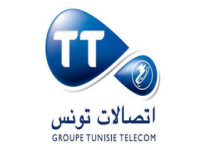 Session 3: Standardization Hot Topics 2, Trust
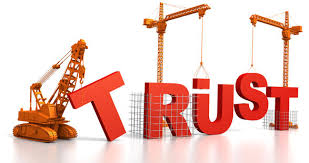 Objective: 
	Highlight the concept of Trust in ICT Infrastructure, and present the main standardization activities in this domain while articulating visions on the future Information Society

Duration: 1H

Moderator: Nicholas Muzhuzha, POTRAZ, Zimbabwe

Presentations:
Standardization for Trust Provisioning in the Future ICT Infrastructure: Gyu Myoung Lee, LJMU, UK/KAIST, Korea
ICT as Critical Infrastructure, What’s Next for Ghana?: Samuel Acquah-Bartels, Vodafone, Republic of Ghana
12
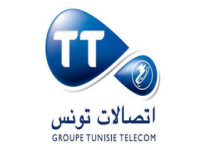 1
Panel Session (Part 1): Importance of Standardization of SG13 Hot Topics for African Countries
Objective: 
	Discuss the importance of standardization of SG13 hot topics, presented during the Day 1 of the Workshop (i.e. IMT-2020 and Trust), for African countries.

Duration: 45 minutes

Moderator: Leo Lehmann, SG13 Chairman
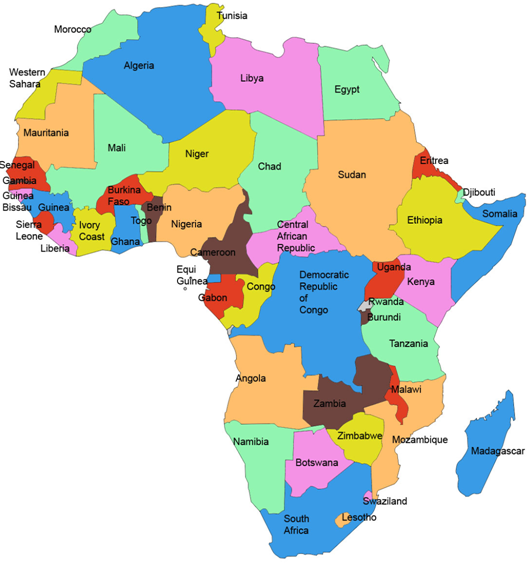 13
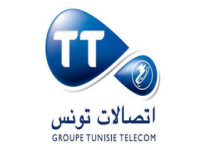 2
Panel Session (Part 1): Importance of Standardization of SG13 Hot Topics for African Countries
Participants:
Gyu Myoung Lee, KAIST, Korea
Rim Belhassine-Cherif, Products and Services Executive Director, Tunisie Telecom, Tunisia
Elliot N. Kabalo, ZICTA, Zambia
Ali Amer, Senior Expert/advisor, Saudi Telecom Company-STC, Saudi Arabia
Simon Bugaba, Uganda Communications Commission, Uganda
Nicholas Muzhuzha, POTRAZ, Zimbabwe
James Amissah Hammond, Ghana Standards Authority, Republic of Ghana
Samuel Acquah-Bartels, Vodafone, Republic of Ghana
14
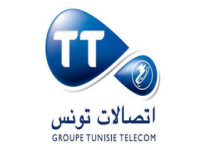 2
Workshop’s AgendaDay 2 (15/03/2016)
Registration, Coffee
Brief summary of Day 1 discussion & program of day 2 
Session 4: Standardization Hot Topics3, Cloud Computing
Tea/Coffee Break
Session 5: Standardization Hot Topics 4, Big Data 
Lunch
Session 6: Experiences & Successful Stories from Africa
Panel Part 2: Importance of standardization of SG13 hot topics for African countries 
Closing session
Social Event
8H00
9H00
9H15
11H15
11H30
13H00
14H00
15H15

16H15
17H
15
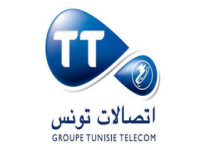 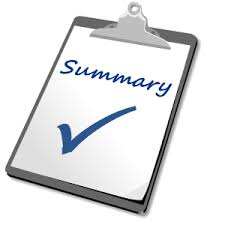 Summary of Day 1
Objective: 
	Give a brief Summary of Day 1 and present the discussion and the program of Day 2 of the workshop

Duration: 15 Minutes

Moderator: Roland Kudozia, National Communications Authority, Republic of Ghana
16
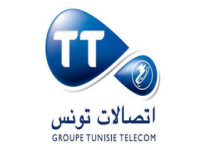 1
Session 4: Standardization Hot Topics 3,Cloud Computing
Objective: 
	Highlight the main achievements in technologies, services and standards related to cloud computing activities of ITU-T Study Group 13 and other SDOs.

Duration: 2H

Moderator: Elliot N. Kabalo, ZICTA, Zambia
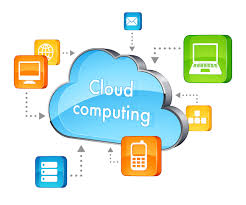 17
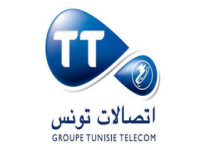 2
Session 4: Standardization Hot Topics 3,Cloud Computing
Presentations:
Standardization Activities on Cloud Computing: Rim Belhassine-Cherif, Tunisie Telecom, Tunisia 
African Countries and Cloud Computing: Soumaya Benbartaoui, ARPT, Algeria (Remote Participation)
Cloud Manager Approach: Abdallah Ajlani, Ericsson, Tunisia
Overview of International Standards for Cloud Computing: Jamil Chawki, Orange (Remote Participation)
Cognitive Cloud Computing Era is Coming: Mounir Ferjani, IBM, Tunisia
18
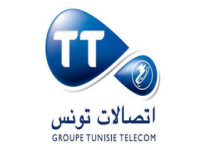 1
Session 5: Standardization Hot Topics 4, Big Data
Objective: 
	Discuss the main advances in technologies, services and standards related to Big Data, and the major activities of SG13 and ITU on this topic

Duration: 1H30

Moderator: Marco Carugi, NEC, Japan
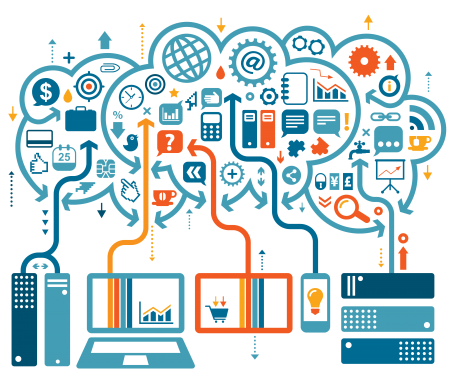 19
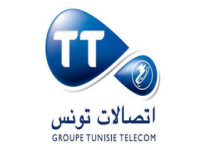 2
Session 5: Standardization Hot Topics 4, Big Data
Presentations:
Big Data and Africa, Challenges and Opportunities: Louisa Ama Sosu, MTN, Republic of Ghana
Big Data and Future Networks: Challenges and Opportunities: Payam Barnaghi, University of Surrey, UK (Remote Participation)
Big Data – The  Analytic Vision:  Abdallah Ajlani, Ericsson, Tunisia
Big Data: Considerations on Perspectives, Issues and Standardization: Marco Carugi, NEC, Japan
20
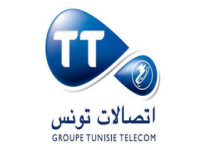 1
Session 6: Experiences & Successful Stories from Africa
Objective: 
	Present some experiences and successful stories of different African telecommunication stakeholders in one of the workshop topics and/or other related topics

Duration: 1H15

Moderator: Isaac Boateng, National Communications Authority, 		Republic of Ghana
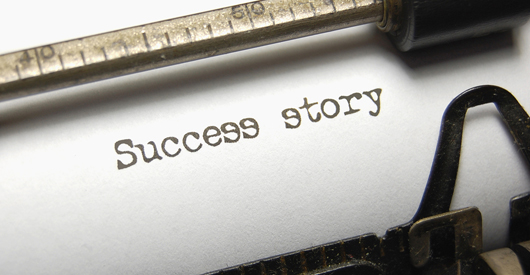 21
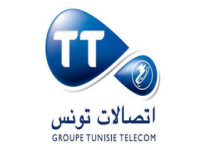 2
Session 6: Experiences & Successful Stories from Africa
Presentations:
Etat des Lieux du Cloud Computing en Côte d'Ivoire: Kevin Yao, ARTCI, Côte d'Ivoire
Roadmap to IMT 2020 in Ghana:  Thomas Daniel Hayford, National Communications Authority, Republic of Ghana
Egypt toward Future Networks:  Tarek Abdel Latif, NTRA, Egypt
Standardisation, Case Study of the Ghanaian Telecom Industry : Kofi Ntim Yeboah-Kordieh, National Communications Authority, Republic of Ghana
22
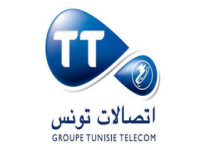 1
Panel Session (Part 2): Importance of Standardization of SG13 Hot Topics for African Countries
Objective: 
	Discuss the importance of standardization of SG13 hot topics, presented during the day 2 of the Workshop (i.e. Cloud Computing and Big Data), for African countries.

Duration: 1H

Moderator: Rim Belhassine-Cherif, 
					Tunisie Telecom, Tunisia
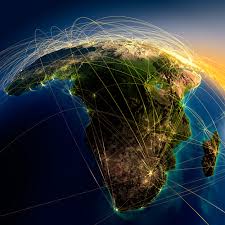 23
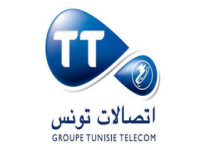 2
Panel Session (Part 2): Importance of Standardization of SG13 Hot Topics for African Countries
Participants:
Mounir Ferjani, IBM, Tunisia
Abdallah Ajlani, Ericsson, Tunisia 
Kevin Yao, ARTCI, Côte d'Ivoire
Thomas Daniel Hayford, National Communications Authority, Republic of Ghana 
Marco Carugi, NEC, Japan 
Louisa Ama Sosu, MTN, Republic of Ghana
Kofi Ntim Yeboah-Kordieh, National Communications Authority, Republic of Ghana
24
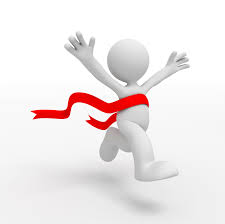 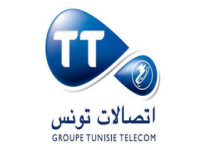 Closing Session
Presentation of results and final summary on lessons learnt during the workshop:
	Simon Bugaba, Uganda Communications Commission

Closure of the Workshop​:
William Tevie, Director General, National Communications Authority, Republic of Ghana
Leo Lehmann, SG13 Chairman
25
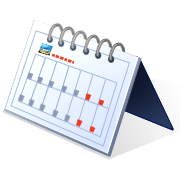 Mark your Calendar!
4th SG13RG-AFR meeting
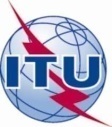 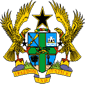 26
4th SG13 Regional Workshop for Africa on“Future Networks for a better Africa: IMT-2020, Trust, Cloud Computing and Big Data”(Accra, Ghana, 14-15 March 2016)
Thank you for your Attention
Dr. Rim Belhassine-CherifProducts and Services Executive Director, Tunisie Telecom
SG13 Vice-chair & SG13 RG-AFR Vice-chair
Rim.belhassine-cherif@tunisietelecom.tn